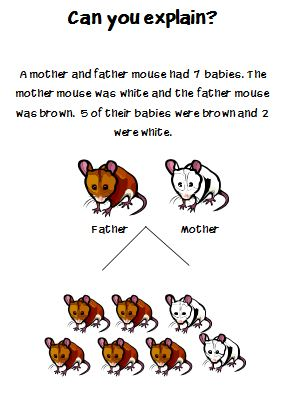 Why do we look and act the way we do?
Learning Goal: I can Understand and explain that every organism requires a set of instructions that specifies its traits that this hereditary information (DNA) contains genes located in the chromosomes of each cell, and that heredity is the passage of these instructions from one generation to another.
Learning Target: I can explain what heredity is and give examples of inherited traits.
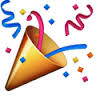 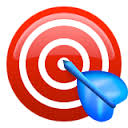 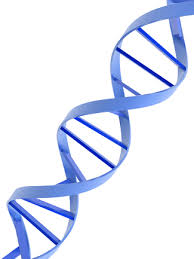 Genetics is the study of heredity.
Heredity is the passing on of characteristics from parent to offspring.

These characteristics are called traits. 

Traits are physical characteristics of an organism
Example: eye color, height, hair color
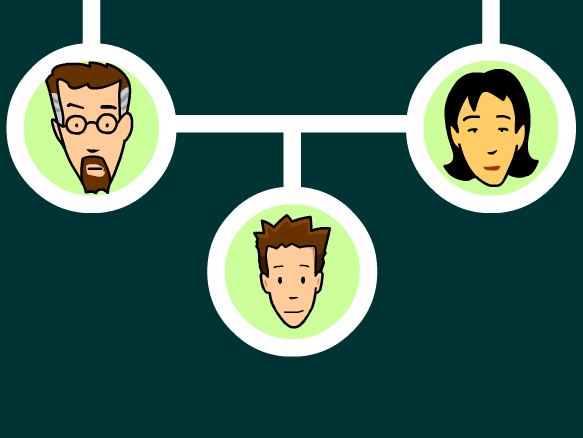 An Inventory of my traits:
1. I have detached Earlobes
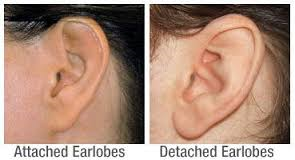 2. I can roll my tongue
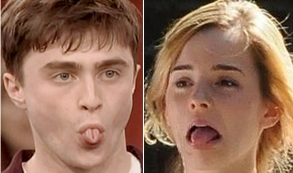 3. I have dimples
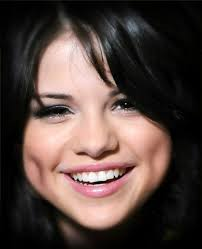 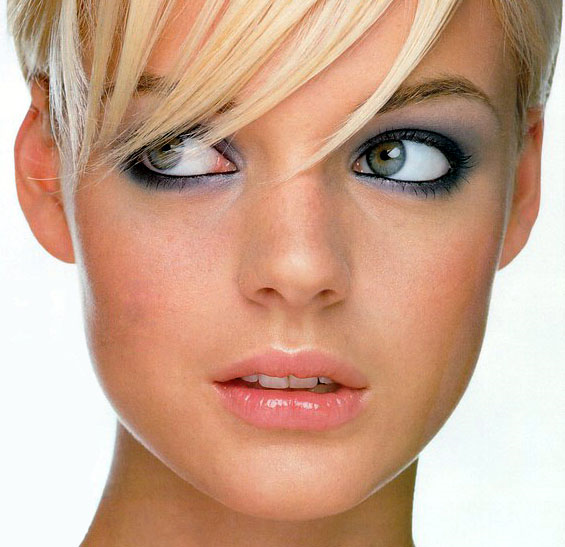 4. I am right-handed
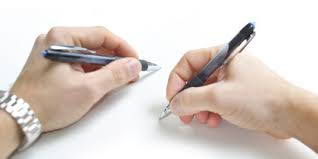 5. I have freckles
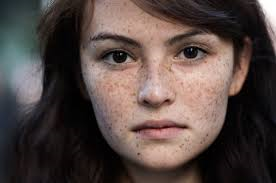 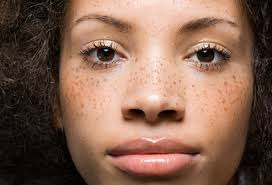 6. I have naturally curly hair
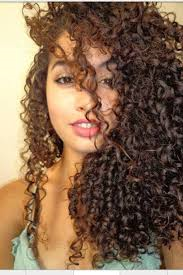 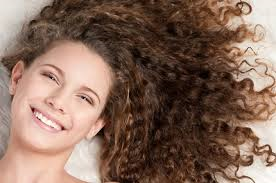 7. I have a cleft chin
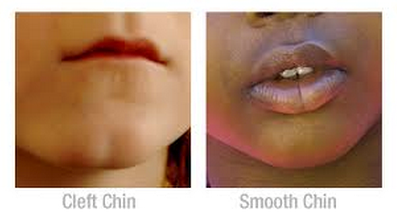 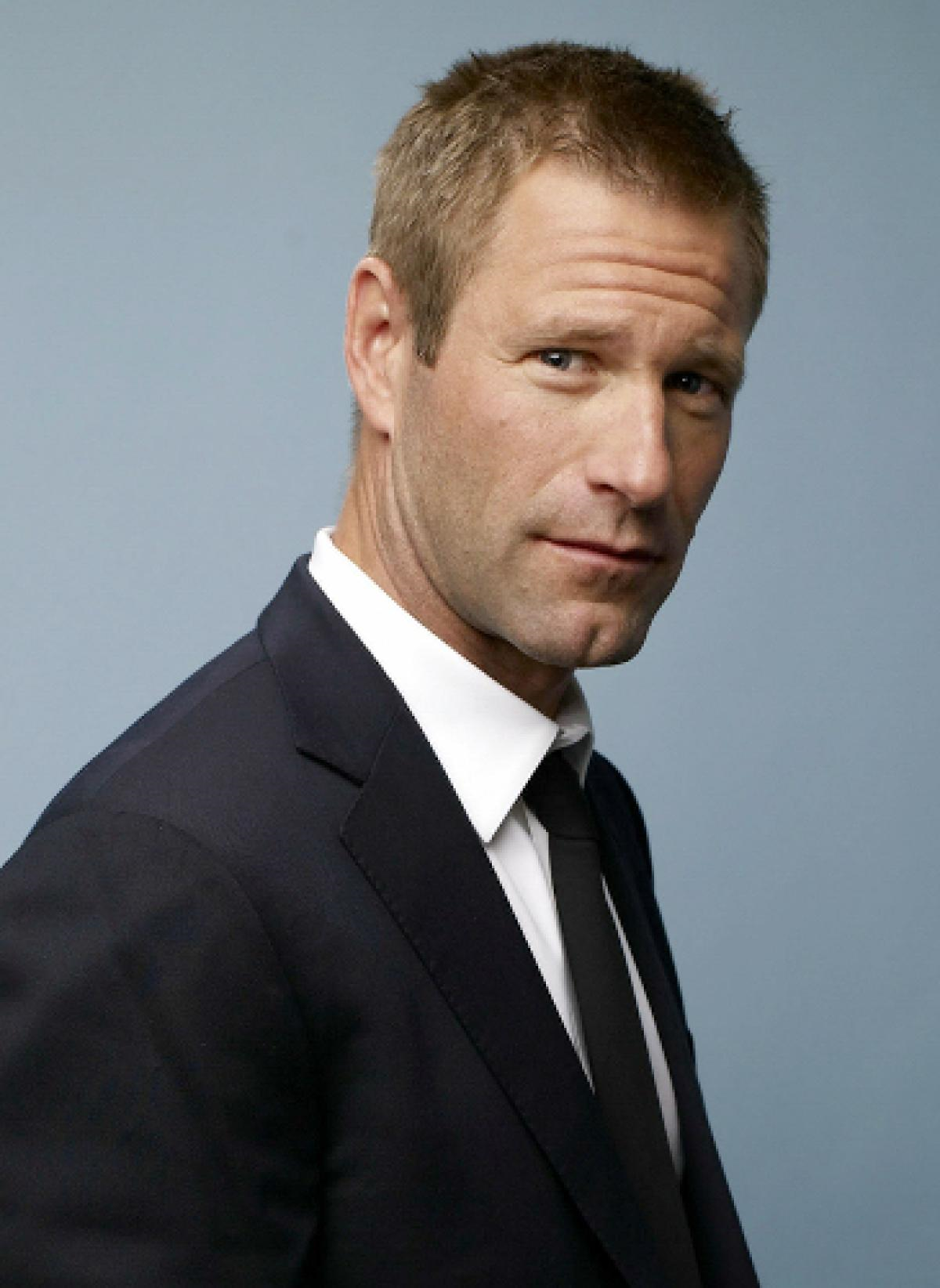 8. I cross my left thumb over my right when I clasp my hands together
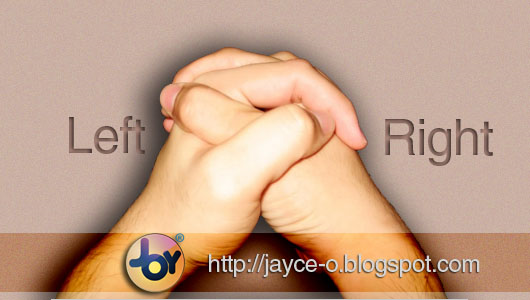 9. The hairline on my forehead is straight
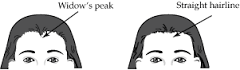 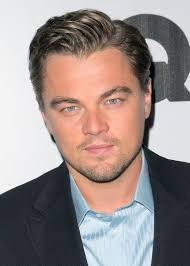 Review- Did we hit our target?
The passing of traits from parents to offspring is called:
a. Hand me downs		c. purebred
b. Heredity 					d. Hybrid
Genes determine the characteristics or ___________ each offspring will have.
a. Cells						c. traits
b. Nuclei					d. chromosomes
Give another example of a trait (not from our list)